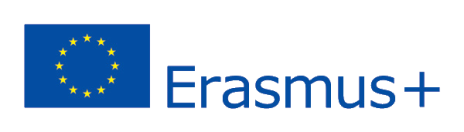 2018-3-HR01-KA205-060151
4. Sustainable agricultural production
Agrotourism
Sustainable agriculture
Integrated system of plant and animal production practices having a site-specific application that will, over the long term:
satisfy human food and fiber needs
enhance environmental quality and the natural resource base upon which the agriculture economy depends[
make the most efficient use of nonrenewable resources and on-farm resources and integrate, where appropriate, natural biological cycles and controls
sustain the economic viability of farm operations
enhance the quality of life for farmers and society as a whole
Factors affecting sustainability
Practices that can cause long-term damage to soil include excessive tilling of the soil (leading to erosion) and irrigation without adequate drainage (leading to salinization).
The most important factors for a farming site are
climate, 
soil, 
nutrients and 
water resources
Methods
growing a diverse number of perennial crops in a single field,
nitrogen fixation
crop rotation
intensification
water efficiency
soil and nutrients
pests and weeds
plants
traditional agriculture
alternative agriculture